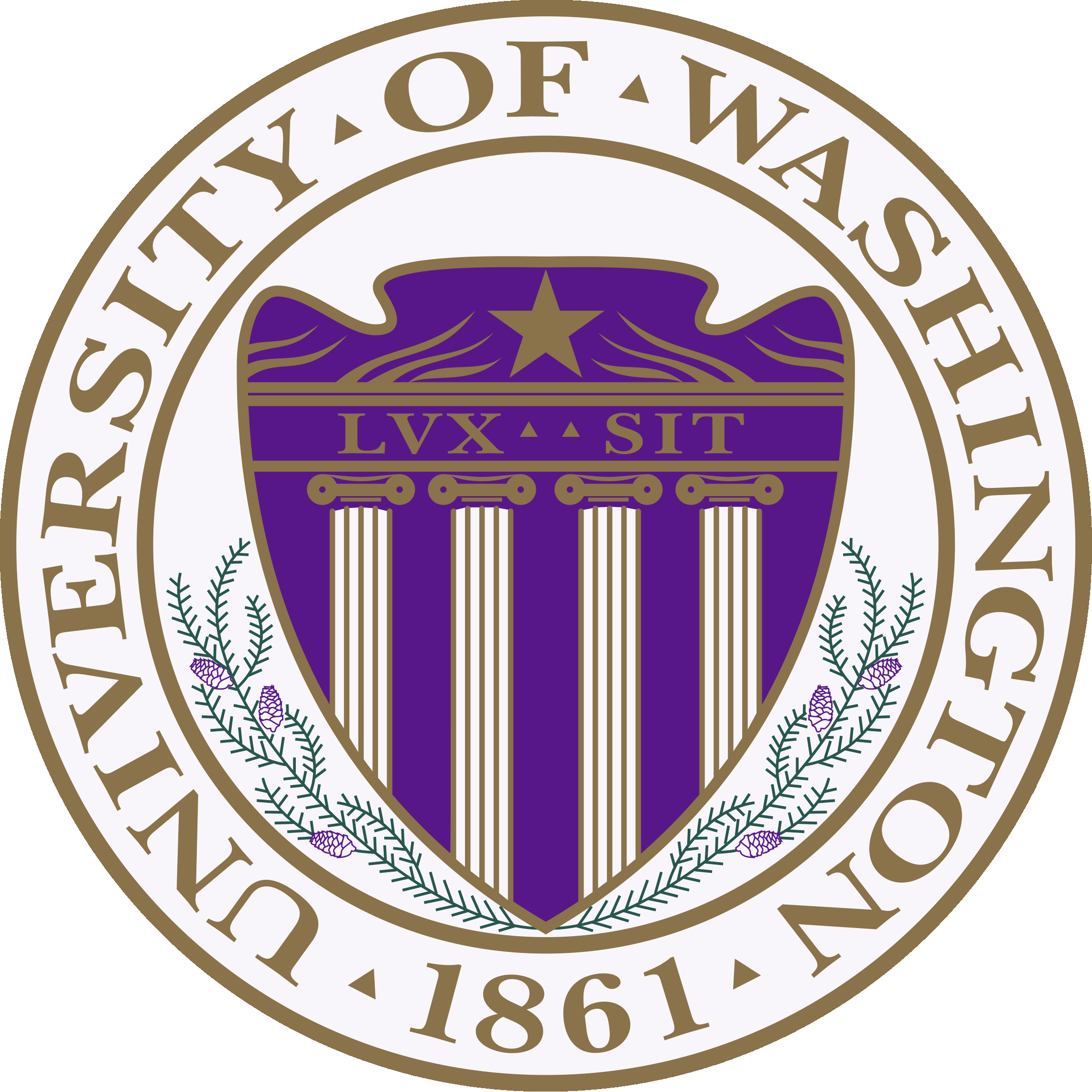 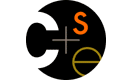 CSE341: Programming LanguagesLecture 6Tail Recursion, Accumulators, Exceptions
Dan Grossman
Fall 2011
Two unrelated topics

Tail recursion

Exceptions
Fall 2011
CSE341: Programming Languages
2
Recursion
Should now be comfortable with recursion:

No harder than using a loop (whatever that is )

Often much easier than a loop 
When processing a tree (e.g., evaluate an arithmetic expression)
Examples like appending two lists
Avoids mutation even for local variables

Now: 
How to reason about efficiency of recursion
The importance of tail recursion
Using an accumulator to achieve tail recursion
[No new language features here]
Fall 2011
CSE341: Programming Languages
3
Call-stacks
While a program runs, there is a call stack of function calls that have started but not yet returned
Calling a function f pushes an instance of f on the stack
When a call to f to finishes, it is popped from the stack

These stack-frames store information like the value of local variables and “what is left to do” in the function

Due to recursion, multiple stack-frames may be calls to the same function
Fall 2011
CSE341: Programming Languages
4
Example
fun fact n = if n=0 then 1 else n*fact(n-1)

val x = fact 3
fact 3
fact 3: 3*_
fact 3: 3*_
fact 3: 3*_
fact 2
fact 2: 2*_
fact 2: 2*_
fact 1
fact 1: 1*_
fact 0
fact 3: 3*_
fact 3: 3*_
fact 3: 3*_
fact 3: 3*2
fact 2: 2*_
fact 2: 2*_
fact 2: 2*1
fact 1: 1*_
fact 1: 1*1
fact 0: 1
Fall 2011
CSE341: Programming Languages
5
Example Revised
fun fact n = 
    let fun aux(n,acc) = 
           if n=0 
           then acc 
           else aux(n-1,acc*n)
    in 
       aux(n,1) 
    end

val x = fact 3
Still recursive, more complicated, but the result of recursive
calls is the result for the caller (no remaining multiplication)
The call-stacks
fact 3
fact 3: _
fact 3: _
fact 3: _
aux(3,1)
aux(3,1):_
aux(3,1):_
aux(2,3)
aux(2,3):_
aux(1,6)
fact 3: _
fact 3: _
fact 3: _
fact 3: _
aux(3,1):_
aux(3,1):_
aux(3,1):_
aux(3,1):_
aux(2,3):_
aux(2,3):_
aux(2,3):_
aux(2,3):6
aux(1,6):_
aux(1,6):_
aux(1,6):6
Etc…
aux(0,6)
aux(0,6):6
Fall 2011
CSE341: Programming Languages
7
An optimization
It is unnecessary to keep around a stack-frame just so it can get a callee’s result and return it without any further evaluation

ML recognizes these tail calls in the compiler and treats them differently:
Pop the caller before the call, allowing callee to reuse the same stack space
(Along with other optimizations,) as efficient as a loop

(Reasonable to assume all functional-language implementations do tail-call optimization)
Fall 2011
CSE341: Programming Languages
8
What really happens
fun fact n = 
    let fun aux(n,acc) = 
           if n=0 
           then acc 
           else aux(n-1,acc*n)
    in 
       aux(n,1) 
    end

val x = fact 3
fact 3
aux(3,1)
aux(2,3)
aux(1,6)
aux(0,6)
Fall 2011
CSE341: Programming Languages
9
Moral
Where reasonably elegant, feasible, and important, rewriting functions to be tail-recursive can be much more efficient
Tail-recursive: recursive calls are tail-calls

There is also a methodology to guide this transformation:
Create a helper function that takes an accumulator
Old base case becomes initial accumulator
New base case becomes final accumulator
Fall 2011
CSE341: Programming Languages
10
Another example
fun sum xs =
   case xs of
       [] => 0
	   | x::xs’ => x + sum xs’
fun sum xs = 
    let fun aux(xs,acc) = 
           case xs of
              [] => acc
   	      | x::xs’ => aux(xs’,x+acc)
    in 
       aux(xs,0) 
    end
Fall 2011
CSE341: Programming Languages
11
And another
fun rev xs =
   case xs of
       [] => []
	   | x::xs’ => (rev xs) @ [x]
fun rev xs = 
    let fun aux(xs,acc) = 
           case xs of
              [] => acc
   	      | x::xs’ => aux(xs’,x::acc)
    in 
       aux(xs,[]) 
    end
Fall 2011
CSE341: Programming Languages
12
Actually much better
fun rev xs =
   case xs of
        [] => []
	   | x::xs’ => (rev xs) @ [x]
For fact and sum, tail-recursion is faster but both ways linear time
The non-tail recursive rev is quadratic because each recursive call uses append, which must traverse the first list
And 1+2+…+(length-1) is almost length*length/2 (cf. CSE332)
Moral: beware list-append, especially within outer recursion
Cons is constant-time (and fast), so the accumulator version rocks
Fall 2011
CSE341: Programming Languages
13
Always tail-recursive?
There are certainly cases where recursive functions cannot be evaluated in a constant amount of space

Most obvious examples are functions that process trees

In these cases, the natural recursive approach is the way to go
You could get one recursive call to be a tail call, but rarely worth the complication

[See max_constant example for arithmetic expressions]
Fall 2011
CSE341: Programming Languages
14
Precise definition
If the result of f x is the “immediate result” for the enclosing function body, then f x is a tail call

Can define this notion more precisely…
A tail call is a function call in tail position
If an expression is not in tail position, then no subexpressions are
In fun f p = e, the body e is in tail position
If if e1 then e2 else e3 is in tail position, then e2 and e3 are in tail position (but e1 is not).  (Similar for case-expressions)
If let b1 … bn in e end is in tail position, then e is in tail position (but no binding expressions are)
Function-call arguments are not in tail position
…
Fall 2011
CSE341: Programming Languages
15
Exceptions
An exception binding introduces a new kind of exception



The raise primitive raises (a.k.a. throws) an exception



A handle expression can handle (a.k.a. catch) an exception
If doesn’t match, exception continues to propagate
exception MyFirstException
exception MySecondException of int * int
raise MyFirstException
raise MySecondException(7,9)
SOME(f x) handle MyFirstException => NONE
SOME(f x) handle MySecondException(x,_) => SOME x
Fall 2011
CSE341: Programming Languages
16
Actually…
Exceptions are a lot like datatype constructors…

Declaring an exception makes a constructor for type exn

Can pass values of exn anywhere (e.g., function arguments)
Not too common to do this but can be useful

Handle can have multiple branches with patterns for type exn
Fall 2011
CSE341: Programming Languages
17